treatment sequencing for mcrpc: providing crucial support to the patientBrenda Martone, MSN, ANP-BC, AOCNPAdult Nurse PractitionerNorthwestern Medicine, Chicago, IL, USAFebruary 2021
2
mCRPC, metastatic castration-resistant prostate cancer
Disclaimer and disclosures
Please Note: The views expressed within this presentation are the personal opinions of the author. They do not necessarily represent the views of the author’s institute or the rest of the GU Nurses CONNECT group.
This content is supported by an Independent Educational Grant from Bayer.

Disclosures: Brenda Martone has received financial support/sponsorship for research support, consultation or speaker fees from the following companies:
Astellas, i3 Health, Pfizer
introduction
Over the past few years, the number of treatment options available to patients with metastatic castration-sensitive prostate cancer (mCSPC) has increased significantly
Androgen receptor targeted agents (ARTAs) along with androgen deprivation therapy (ADT) are increasingly used at the mCSPC disease stage; as a result, most metastatic castration-resistant prostate cancer (mCRPC) patients have already received treatment with an ARTA
Prior treatments, including those for mCSPC, influence future treatment decisions when the patient progresses to mCRPC 
Cross-resistance occurs with ARTAs; therefore, it is preferable to select subsequent therapies with a different mechanism of action
There are several different treatments available for patients with mCRPC, and individualisation of treatment is important, considering patient preference and quality of life
Genitourinary (GU) nurses play an integral role in supporting mCRPC patients during treatment sequencing decisions
NCCN Guidelines Version 3.2020, Prostate Cancer
4
The role of the gu nurse
5
Key responsibilities of specialist gu nurses
Provide holistic care and support to patient and family
Educate and inform patients on the treatment pathway and treatment choices
GU nurses play an integral role in supporting mCRPC patients during treatment-sequencing decisions by:
Helping patients understand the available treatments and mechanisms of action
Explaining treatments and potential side effects in a language that patients and care givers can understand
Listening and answering patient questions
Management of patient treatment (dosing, side effects, and discontinuation)
Liaise with other health professionals regarding the patient
GU, genitourinary; mCRPC, metastatic castration resistant prostate cancer
Basketter V, et al. Br J Nurs 2018; 27(4 Suppl 2): S1-8
6
Shared decision Making
Support patients to articulate their understanding of their condition and of what they hope treatment will achieve
Discuss options for treatment
Discuss benefits and potential risks
Discuss potential risk regarding existing medical conditions
Ask patient their preferences
Answer their questions
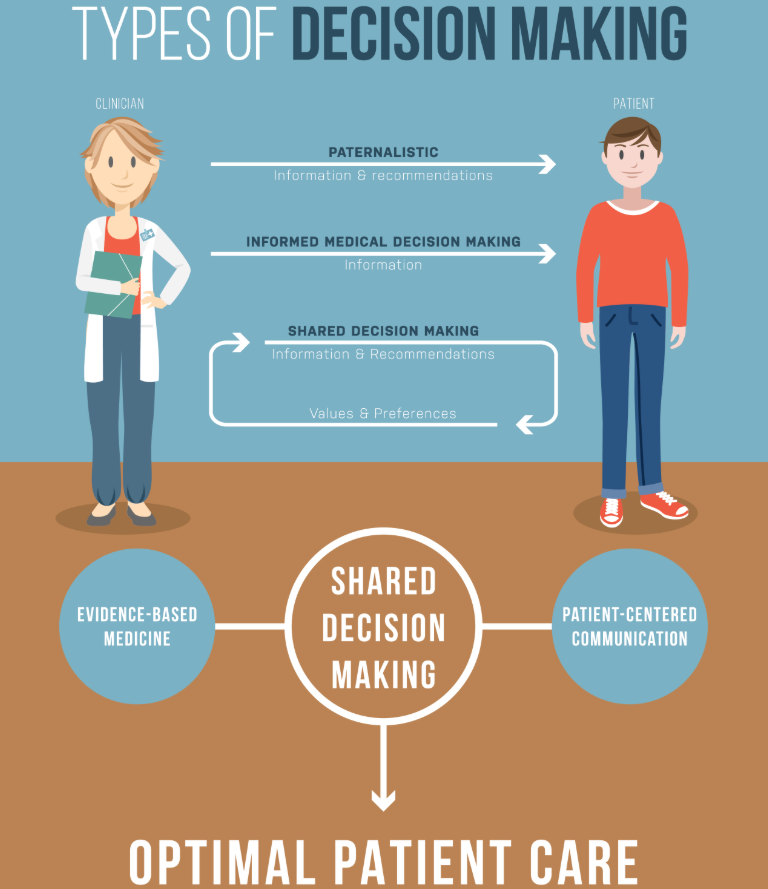 “Tell me and I forget. Teach me and I remember. Involve me and I learn” – Benjamin Franklin
www.therapeuticassociates.com/shared-decision-making/
7
understanding the therapeutic options for mcrpc
8
Therapeutic options in mcrpc
mCSPC setting
mCRPC 1st line
mCRPC 2nd line
Docetaxel
+ docetaxel
Docetaxel
Cabazitaxel (if prior docetaxel)
Cabazitaxel (if prior docetaxel)
+ abiraterone
Hormonal therapy
Vaccine
Chemotherapy
Radioisotope
PARP inhibitor
Immunotherapy
ADT
Abiraterone or enzalutamide (if no prior ARTA)
Abiraterone or enzalutamide(if no prior ARTA)
+ apalutamide
Sipuleucel-Ta
Sipuleucel-Ta
+ enzalutamide
Radium-223b
Radium-223b
Treatment choices for mCRPC are dependent on previous treatment for CSPC/mCSPC
PARP inhibitorc
PARP inhibitorc
Pembrolizumabd
Pembrolizumabd
Treatment options vary depending on local approvals and treatment guidelines
a Not recommended if visceral metastases are present; b For patients with symptomatic bone metastasis and no known visceral metastasis (in the EU, radium-223 should be restricted for use in patients who have had two previous treatments for metastatic prostate cancer or who cannot receive other treatments); c PARP inhibitor as per FDA indication: olaparib for men with HRR mutations, after ARTA, before or after taxane; rucaparib for men with BRCA1 or BRCA2 mutations after ARTA and taxane. Mutations can be germline or somatic; d FDA-approved for men with tumours identified as having high microsatellite instability (MSI high)
ADT, androgen deprivation therapy; ARTA, androgen receptor targeted agent; (m)CSPC, (metastatic) castration-sensitive prostate cancer; FDA, food and drug administration; mCRPC, metastatic castration-resistant prostate cancer; PARP, poly (ADP-ribose) polymerase 
Adapted from Birtle A. Women for Mankind Symposium. ESMO 2018 
Product Prescribing Information; NCCN Clinical Practice Guidelines in Oncology – Prostate Cancer, Version 3.2020. Accessed 28-Jan-2021; Cornford P, et al. European oncology 2021; 79: 263-282 (EAU prostate cancer guidelines)
Key phase 3 trials in mcrpc
Overall survival results
a 3-weekly docetaxel cycle; b 18.2% had received previous treatment with chemotherapy; c abiraterone or enzalutamide; d approximately 65% of patients had previously progressed on taxanes; e Results for cohort A of study: patients with alterations in BRCA1, BRCA2, ATM
ASTI, androgen signaling targeted inhibitor; CI, confidence interval; HR, hazard ratio; HRR, homologous recombination repair; mCRPC, metastatic castration-resistant prostate cancer
1. Tannock IF, et al. N Engl J Med. 2004;351:1502-12; 2. de Bono JS, et al. Lancet. 2010;376:1147-54; 3. Fizazi K, et al. Lancet Oncol. 2012;13; 983-92; 4. Ryan C, et al. Lancet Oncol. 2015;16:152-60; 5. Beer TM, et al. N Engl J Med. 2014;371:424-33; 6. Scher HI, et al. N Engl J Med. 2012;367:1187-97; 7. Parker C, et al. N Engl J Med. 2013;369:213-23; 8. Kantoff PW, et al. N Engl J Med. 2010;363:411-22; 9. de Wit R, et al. N Engl J Med. 2019;381:2506-189; 10. Hussain M, et al. N Engl J Med. 2020;383:2345-357
10
Limited Benefit to Sequencing Androgen receptor-Targeted Therapies
Different mechanisms of action are important!
response to Abiraterone after treatment with enzalutamide1
Enzalutamide vs docetaxel in men with mCRPC progressing on abiraterone2
Treatment
Enzalutamide
Docetaxel
100
a
a
a
100
50
50
Maximum prostate-specific antigen (PSA) change (%)
Best PSA response (% change)
0
0
PSA reduction of 30%
−30
PSA reduction of 50%
−50
−50
Patients
Patients
−100
−100
a Bar is truncated because of a PSA increase >100%.
CRPC, castration-resistant prostate cancer
1. Loriot Y, et al. Ann Oncol. 2013;24:1807-12; 2. Suzman DL, et al. Prostate. 2014;74:1278-85.
11
Understanding treatment side effects and appropriate management
12
Enzalutamide 160 mg od
Second-generation ARTAs for mCRPC: Fast Facts
Abiraterone acetate 1,000 mg od and prednisone 5 mg bid1,2
Enzalutamide 160 mg od3,4
Abiraterone must be taken on an empty stomach; prednisone to be taken with food
Most common side effects (≥10%): fatigue, arthralgia, hypertension, nausea, oedema, hypokalaemia, hot flush, diarrhoea, vomiting, upper respiratory infection, cough, headache 
Most common lab abnormalities (>20%): anaemia, elevated alkaline phosphatase, hypertriglyceridemia, lymphopenia, hypercholesterolaemia, hyperglycaemia, hypokalaemia
Recommended monitoring: transaminases, bilirubin, blood pressure, serum potassium, signs/symptoms of fluid retention or adrenocortical insufficiency
Managing side effects: use of corticosteroids for adrenal insufficiency; dose modification or discontinuation for hepatotoxicity
May be taken with or without food
Most common side effects (≥10%): asthenia/ fatigue, back pain, hot flush, constipation, arthralgia, decreased appetite, diarrhoea, hypertension
Recommended monitoring: complete blood count (CBC) with differential and liver function tests; additional international normalized ratio monitoring (if on warfarin); blood pressure. Monitor for signs/symptoms of ischaemic heart disease, posterior reversible encephalopathy syndrome, and seizure; evaluate fall and fracture risk
Managing side effects: treat with bone-targeting agents
BID, twice daily; OD, once daily
1. Abiraterone Prescribing Information (October 2020); 2. Abiraterone acetate (June 2020). www.drugs.com/ppa/abiraterone-acetate.html. Accessed 4 January 2021; 3. Enzalutamide Prescribing Information (October 2020); 4. Enzalutamide (May 2020). www.drugs.com/mtm/enzalutamide.html. Accessed 4 January 2021
13
PARP inhibitors for HRR-mutated prostate cancer
Olaparib 300 mg bid or rucaparib 600 mg bid1-4
Most common side effects:a
Anaemia
Fatigue
Nausea and vomiting 
Diarrhoea
Decreased appetite
Thrombocytopenia
Cough (olaparib)
Dyspnoea (olaparib)
ALT/AST increased (rucaparib)
Rash (rucaparib)
Constipation (rucaparib)
Recommended monitoring:
Monitor CBC testing at baseline and monthly thereafter
For prolonged haematological toxicities, monitor blood counts weekly and interrupt therapy until recovery
Managing side effects:
Encourage gentle exercise with rest periods
Stay hydrated with caffeine-free liquids
Anti-emetics as needed
Antidiarrhoeal medications
Small frequent calorie-dense snacks
Consider a dosing holiday and/or dose reduction
a ≥10% for olaparib and ≥20% for rucaparib
ALT, alanine transaminase; AST, aspartate transaminase; BID, twice daily; CBC, complete blood count; OD, once daily
1. Olaparib Prescribing Information (December 2020); 2. Olaparib (August 2020). www.drugs.com/ppa/olaparib.html. Accessed 4 January 2021; 3. Rucaparib Prescribing Information (October 2020); 4. Rucaparib (April 2020). www.drugs.com/ppa/rucaparib.html. Accessed 4 January 2021
14
Chemotherapy: Fast facts
Docetaxel 75 mg/m² every 21 days with prednisone 5 mg bid
Premedication: dexamethasone 8 mg BID the day prior, day of, and day after
Recommended monitoring:
Monitor CBC for anaemia, thrombocytopenia, neutropenia
Monitor chemistries (transaminases, bilirubin, alkaline phosphatase)
Monitor for fluid retention
Monitor for peripheral neuropathies
Managing side effects:
Anti-emetics for nausea and vomiting
Antidiarrhoeals
Dose reduction to 60 mg/m2 if required
Most common side effects:
Neutropenia, febrile neutropenia, thrombocytopenia
Anaemia 
Hypersensitivity 
Neuropathy, myalgia
Dysgeusia, mucositis
Dyspnoea 
Constipation 
Nausea, diarrhoea, vomiting
Anorexia 
Nail disorders, alopecia, skin reactions
Fluid retention
Asthenia
Pain
BID, twice daily; CBC, complete blood count
Docetaxel Prescribing Information (November 2020)
15
Chemotherapy: Fast facts
Cabazitaxel 20 mg/m² every 21 days with prednisone 5 mg bid
Indicated following prior taxane therapy
Premedication (30 mins prior to cabazitaxel administration; intravenous):
Antihistamine (dexchlorpheniramine 5 mg/diphenhydramine 25 mg)
Corticosteroid (dexamethasone 8 mg)
H2 antagonist (ranitidine 50 mg)
Recommended monitoring:
Monitor CBC for anaemia, thrombocytopenia, neutropenia
Monitor chemistries (transaminases, bilirubin, alkaline phosphatase)
Monitor for peripheral neuropathies
Most common side effects (≥10%):
Neutropenia 
Anaemia 
Diarrhoea, constipation
Nausea, vomiting
Fatigue 
Asthenia 
Haematuria 
Decreased appetite, 
Back pain, abdominal pain
Managing side effects:
Anti-emetics for nausea and vomiting
Antidiarrhoeals
Treatment with G-CSF (e.g. pegfilgrastim)
Dose modification if required
BID, twice daily; CBC, complete blood count; G-CSF, granulocyte-colony stimulating factor
Cabazitaxel Prescribing Information (December 2020)
16
Immunotherapy and Prostate cancer
Sipuleucel-T (3 doses at 2-week intervals)1
Pembrolizumab (200 mg every 3 weeks/400 mg every 6 weeks)2
Autologous activated cellular immunotherapy
Premedication: with oral acetaminophen and an antihistamine such as diphenhydramine
Most common side effects (≥15%): chills, fatigue, fever, back pain, nausea, joint ache, headache
Managing side effects:
To manage infusion reactions, decrease the infusion rate or stop the infusion and administer appropriate medical treatment such as acetaminophen, intravenous H1 and/or H2 blockers, or low-dose intravenous meperidine
MSI high or mismatch repair deficient cancer
Immune-related adverse reactions: hepatitis, endocrinopathies, nephritis with renal dysfunction, dermatologic adverse reactions, solid organ transplant rejection
Most common side effects (≥20%): fatigue, musculoskeletal pain, decreased appetite, pruritus, diarrhoea, nausea, rash, pyrexia, cough, dyspnoea, constipation, pain, abdominal pain
Managing side effects: withhold or permanently discontinue treatment based on severity and type of reaction
Recommended monitoring: monitor chemistries (transaminases and bilirubin)
MSI high, high microsatellite instability 
1. Sipuleucel-T Prescribing Information (July 2017); 2. Pembrolizumab Prescribing Information (November 2020)
17
radiopharmaceuticals
Radium-223 (55 kBq/KG BODY WEIGHT OR 1.49 MICROCURIE/KG BODY WEIGHT)
Most common side effects (≥10%): diarrhoea, nausea, vomiting, peripheral oedema
Most common haematological laboratory side effects (≥10%): anaemia, lymphocytopenia, leukopenia, neutropenia, thrombocytopenia
Recommended monitoring: CBC/differential blood count prior to each dose
Recommended monitoring: Bone Marrow Suppression: Measure blood counts prior to treatment initiation and before every dose. Discontinue Radium-223 if haematologic values do not recover within 6-8 weeks after treatment. Monitor patients with compromised bone marrow reserve closely. Discontinue treatment in patients who experience life-threatening complications despite supportive care measures.
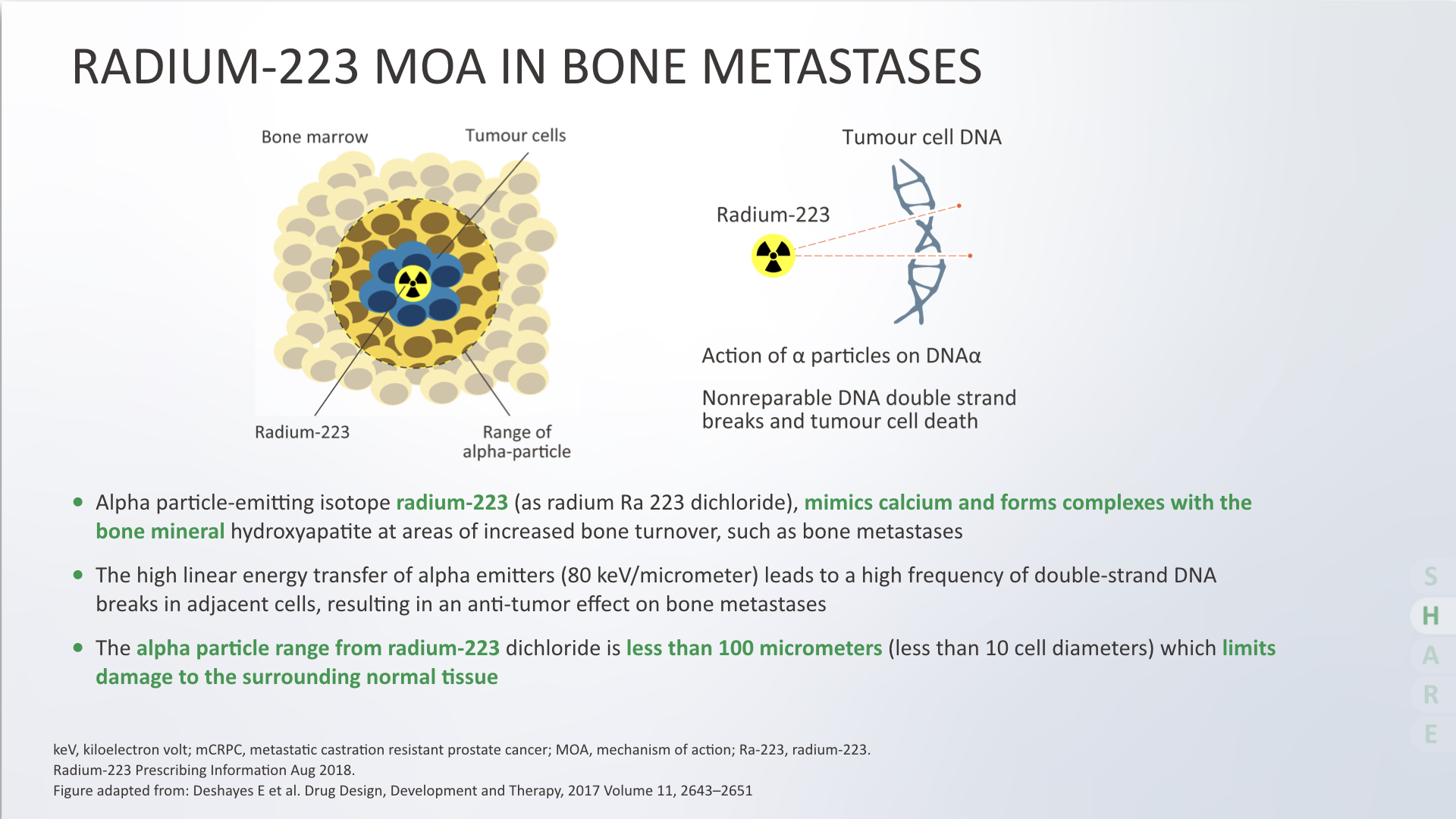 Indicated for mCRPC with symptomatic bone metastases (no visceral metastases)
Administered as a 1-minute injection every 4 weeks; total of 6 injections
Alpha particle-emitting isotope radium-223 (as radium-223 dichloride); mimics calcium and forms complexes with the bone mineral hydroxyapatite at areas of increased bone turnover, such as bone metastases
CBC, complete blood count; kBq, kilobecquerel; mCRPC, metastatic castration-resistant prostate cancer; PSMA, prostate specific membrane antigen
1. Radium-223 Prescribing Information (December 2019)
Figure adapted from: Deshayes E, et al. Drug Des Devel Ther. 2017;11:2643-51.
18
summary
The range of treatment options for patients with mCRPC has dramatically increased during the past decade
Sequencing treatments in mCRPC is evolving with the variety of available treatment options:
2nd-generation ARTAs, PARP inhibitors, immunotherapy, chemotherapy, and radiolabelled isotopes
Choice of treatment for mCRPC patients is influenced by:
Prior treatments the patient may have received for their prostate cancer
Novel mechanism of action important due to treatment resistance
Clinical factors and patient preferences guide treatment choice
GU nurses play an integral role in supporting patients during treatment sequencing decisions
GU, genitourinary; mCRPC, metastatic castration-resistant prostate cancer; PARP, poly (ADP-ribose) polymerase
https://www.nccn.org/professionals/physician_gls/pdf/prostate.pdf. Access date: 16 Jan 2020
19
REACH GU NURSES CONNECT VIA TWITTER, LINKEDIN, VIMEO & EMAILOR VISIT THE GROUP’S WEBSITEhttps://gunursesconnect.info/
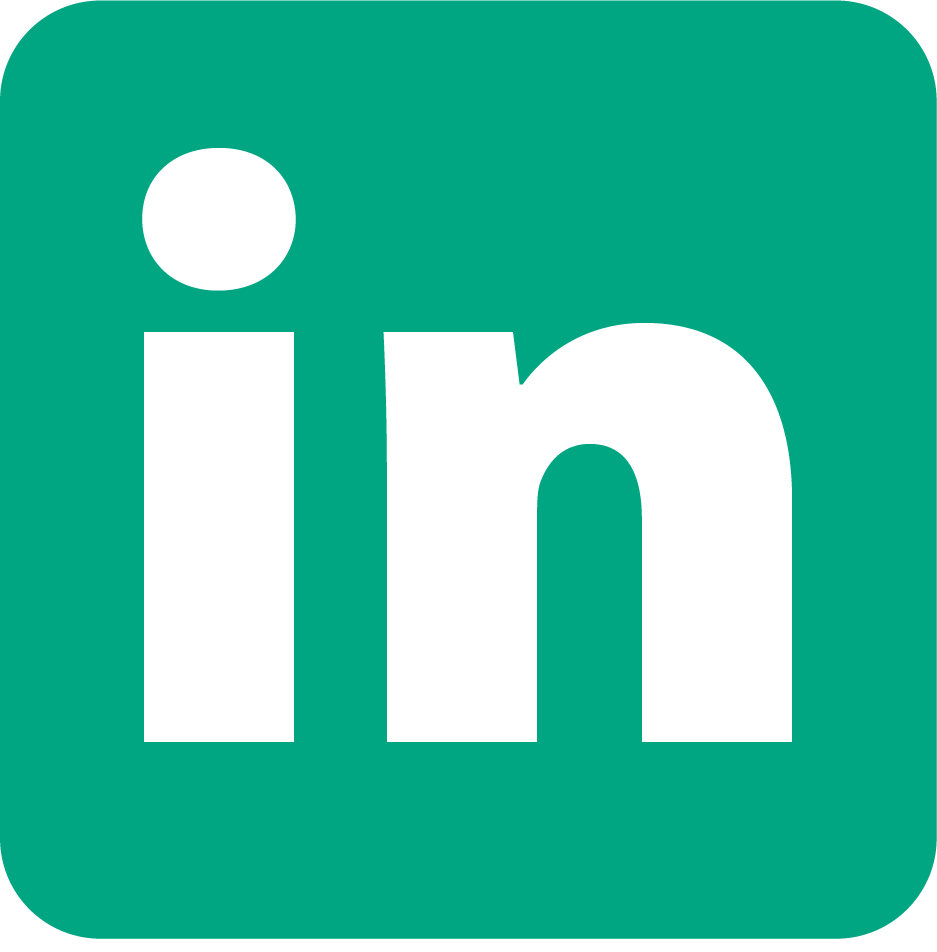 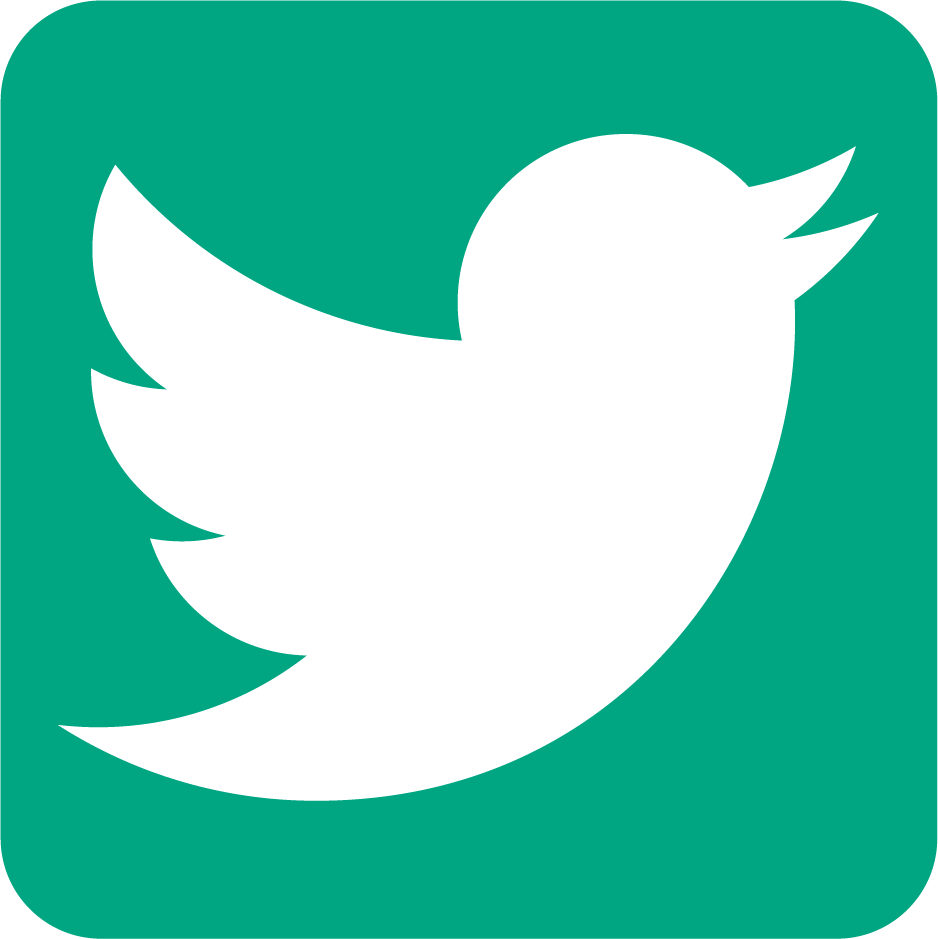 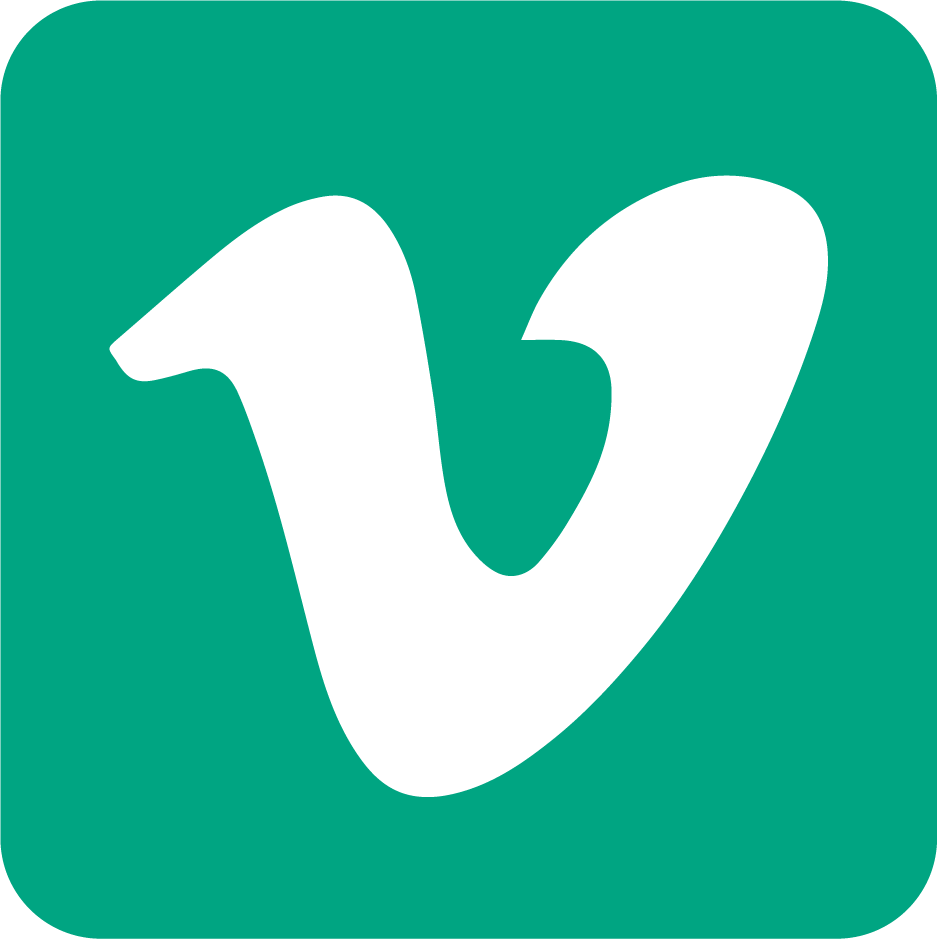 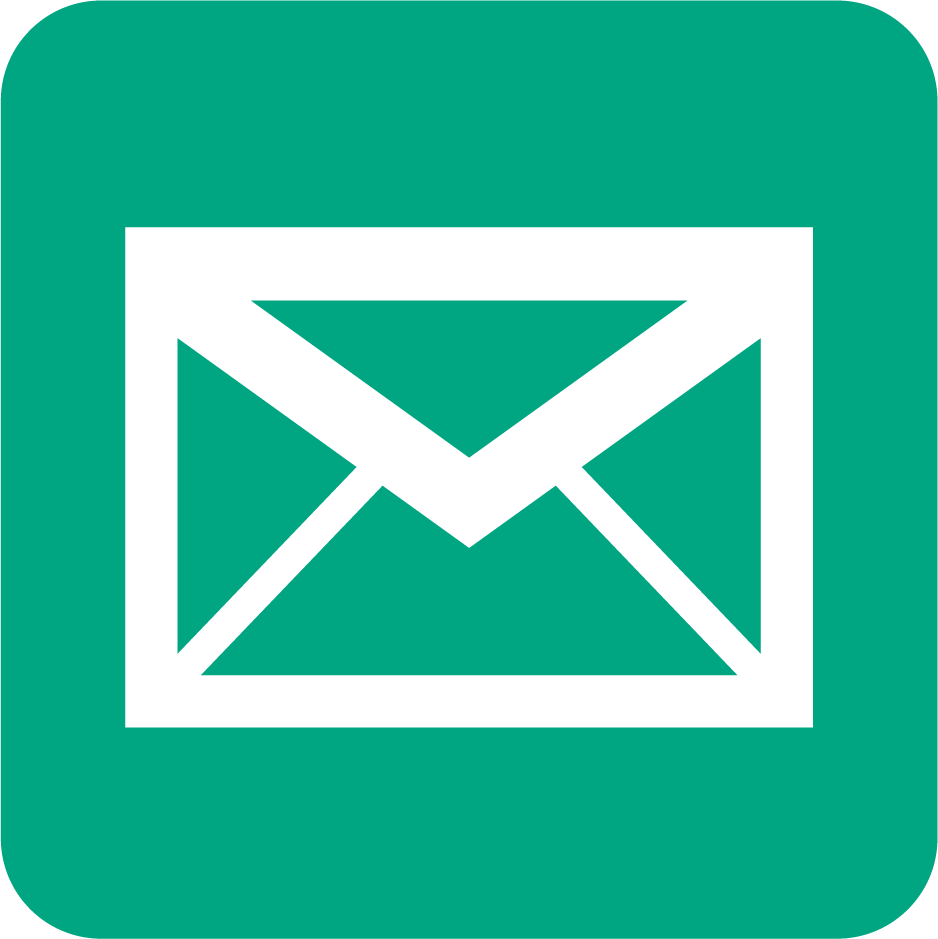 Follow us on Twitter @gunursesconnect
Watch us on theVimeo ChannelGUNURSES CONNECT
Emailsam.brightwell@cor2ed.com
Follow the GUNURSESCOR2ED
Group on LinkedIn
20